Vrednovanje internetskih stranica
Laura Abramac
Zašto je važno provjeravati sadržaje ?
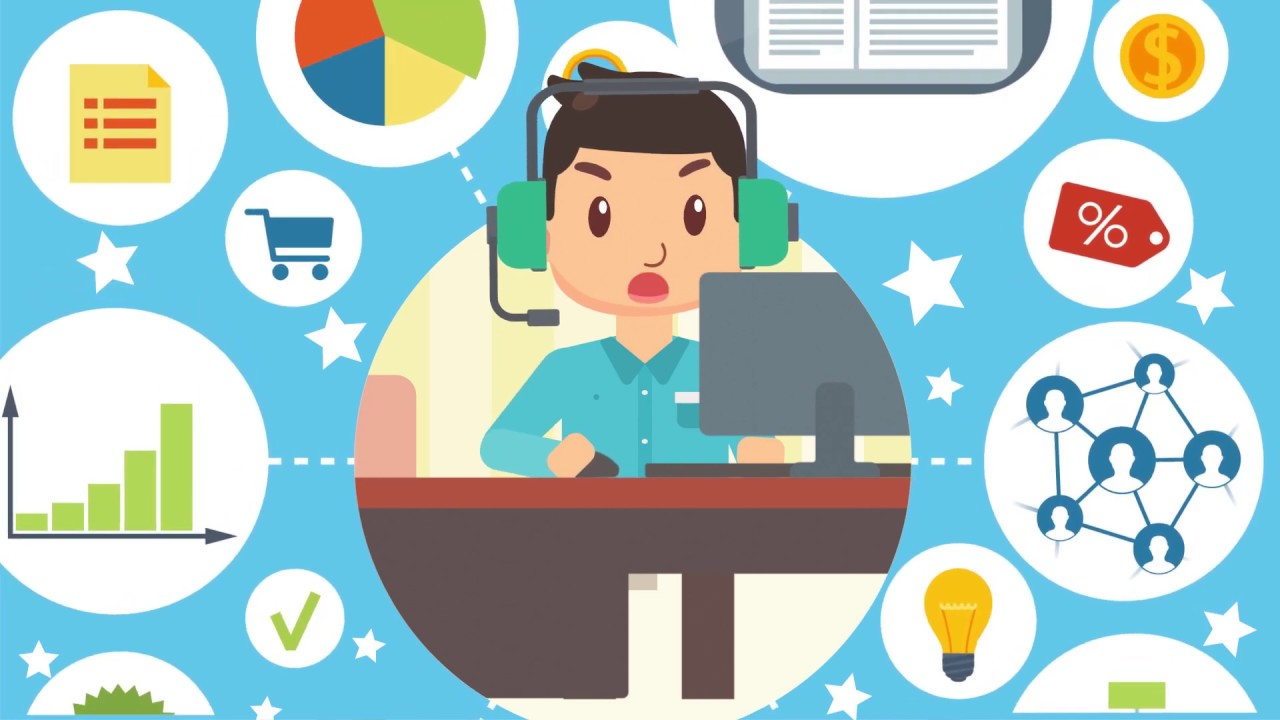 Web-stranice može napisati bilo tko!
Potrebna nam je točnost informacija
Pet pitanja kojima možemo uočiti pouzdanost web-stranica 
Tko je autor/ica web-stranice ?
Kada su web-stranice objavljene?
Zašto su objavljene?
Jesu li informacije pouzdane?
Kakvim je stilom tekst napisan?
Kako uočiti jesu li web-stranice pouzdane ili ne?
LJUDSKO TIJELO
1.stranica BIOLOGIJA 8 EDUTORIJ e-ŠKOLE
2.stranica ČOVJEK   WIKIPEDIJA
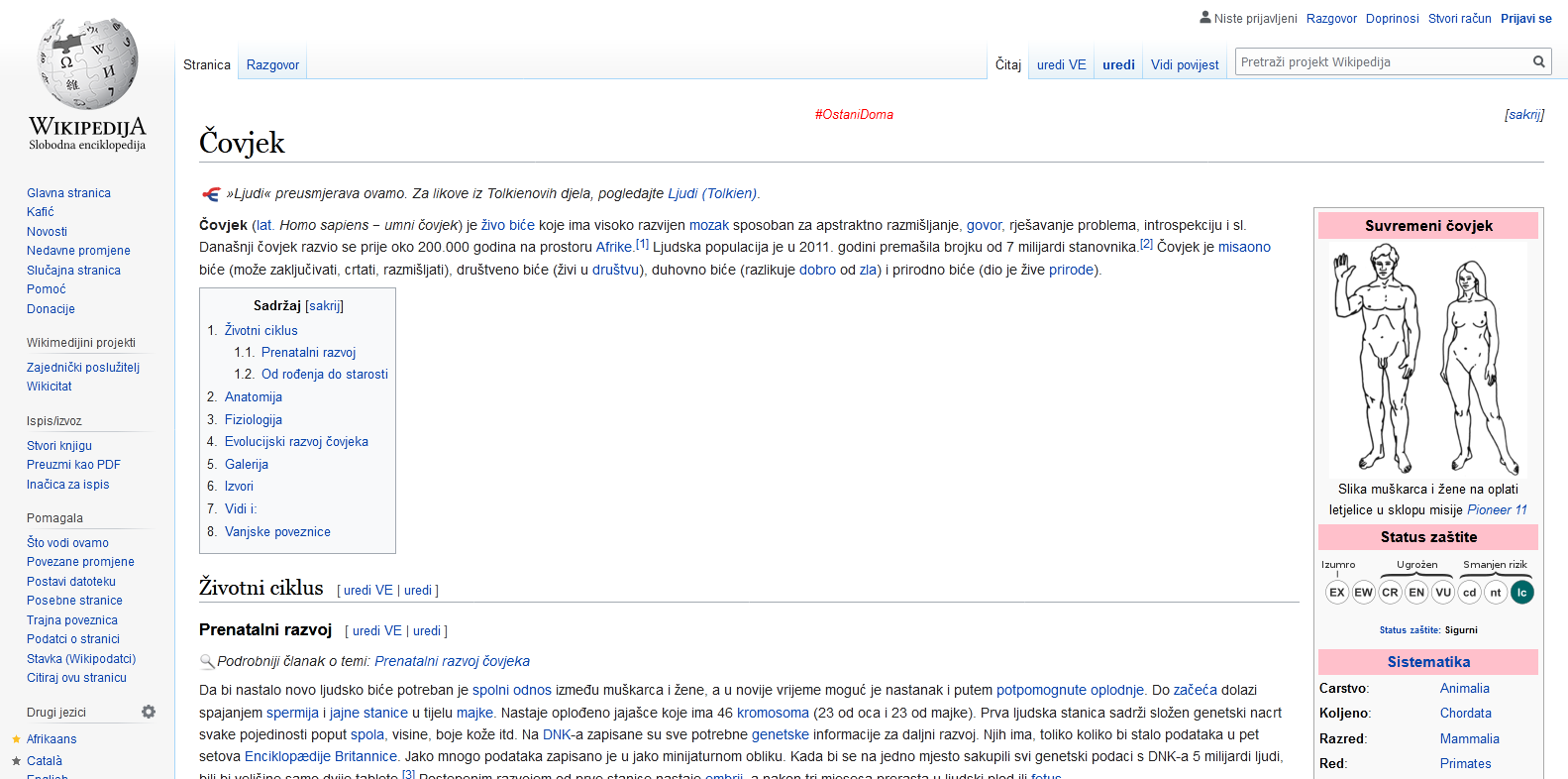 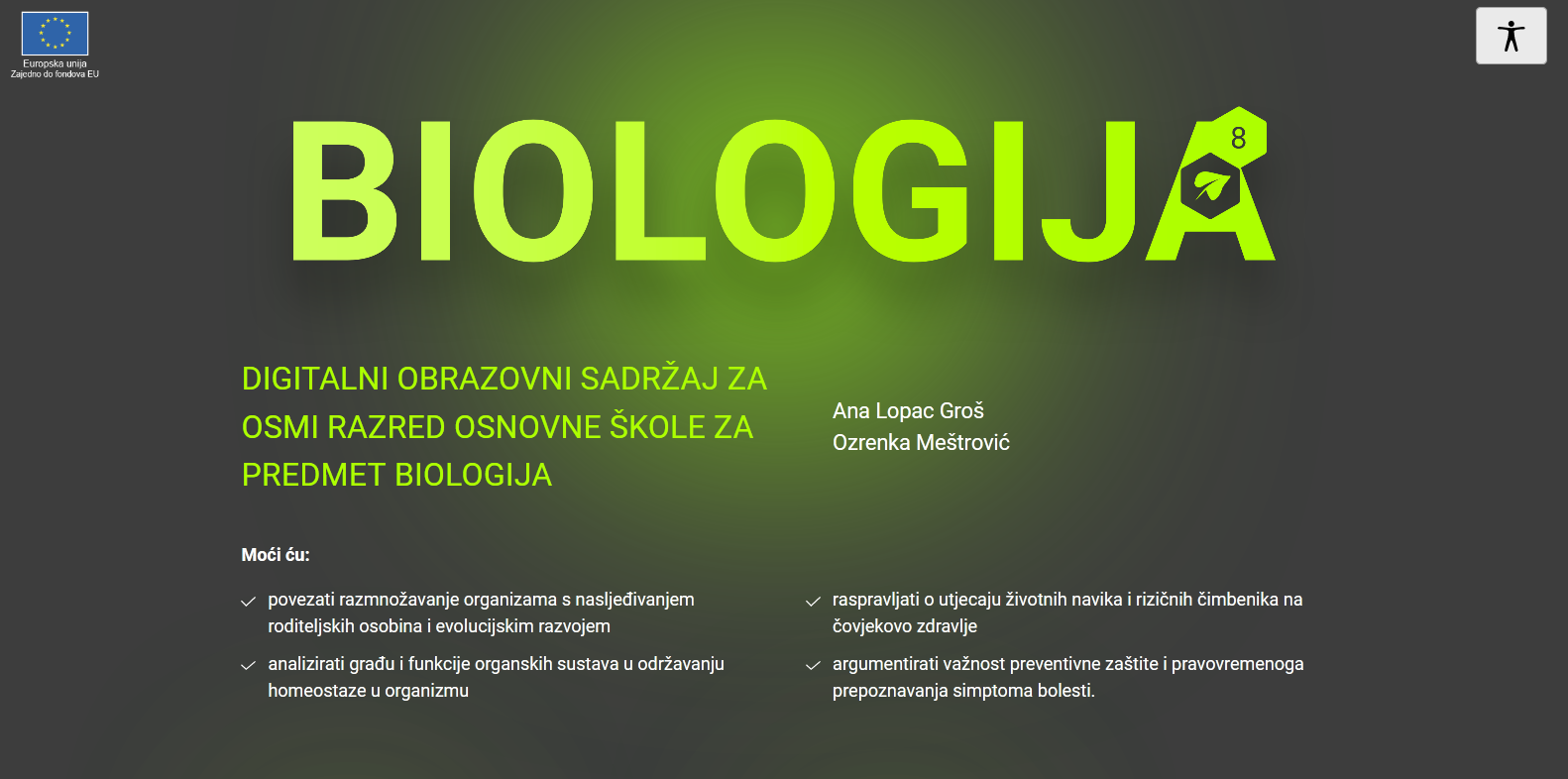 TKO JE AUTOR/ICA WEB-STRANICE?
AUTORICE:Ana Lopac Groš i Ozrenka Meštrović
(STRUČNJACI)
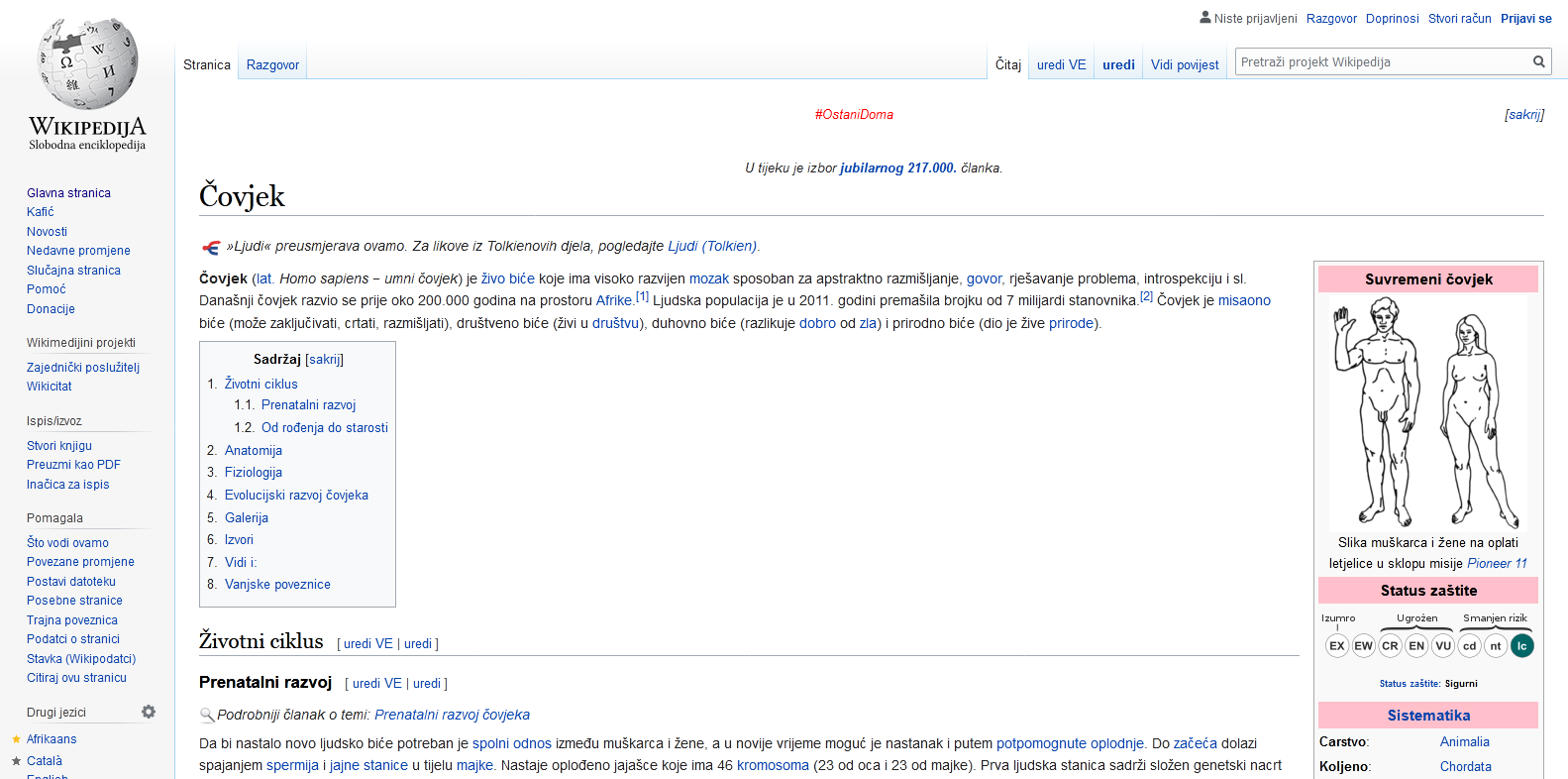 NEPOZNATI AUTOR!
SADRŽAJ MOŽE NAPISATI BILO TKO!
EDUTORIJ
Web-stranica je objavljena 16.02.2018.
Ažurira se prilikom dodavanja novih (provjerenih!) informacija
KAD SU WEB-STRANICE OBJAVLJENE?
WIKIPEDIJA
Nemamo uvid u datum objavljivanja web-a
Stranica se često ažurira
Sadržaji obiju stranica su objavljene s istim ciljem:
Širenje znanja 
Dodatne informacije 
Razlika je u (ne)točnosti navedenih informacija!
ZAŠTO SU STRANICE OBJAVLJENE ?
EDUTORIJ:
Na sadržaju web-stranice radi tim stručnjaka dakle podaci su:
Provjereni 
Iz pouzdanih izvora
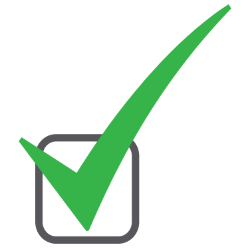 JESU LI INFORMACIJE POUZDANE ?
WIKIPEDIJA
Neprovjereni sadržaji i inf.
Nepouzdani izvori
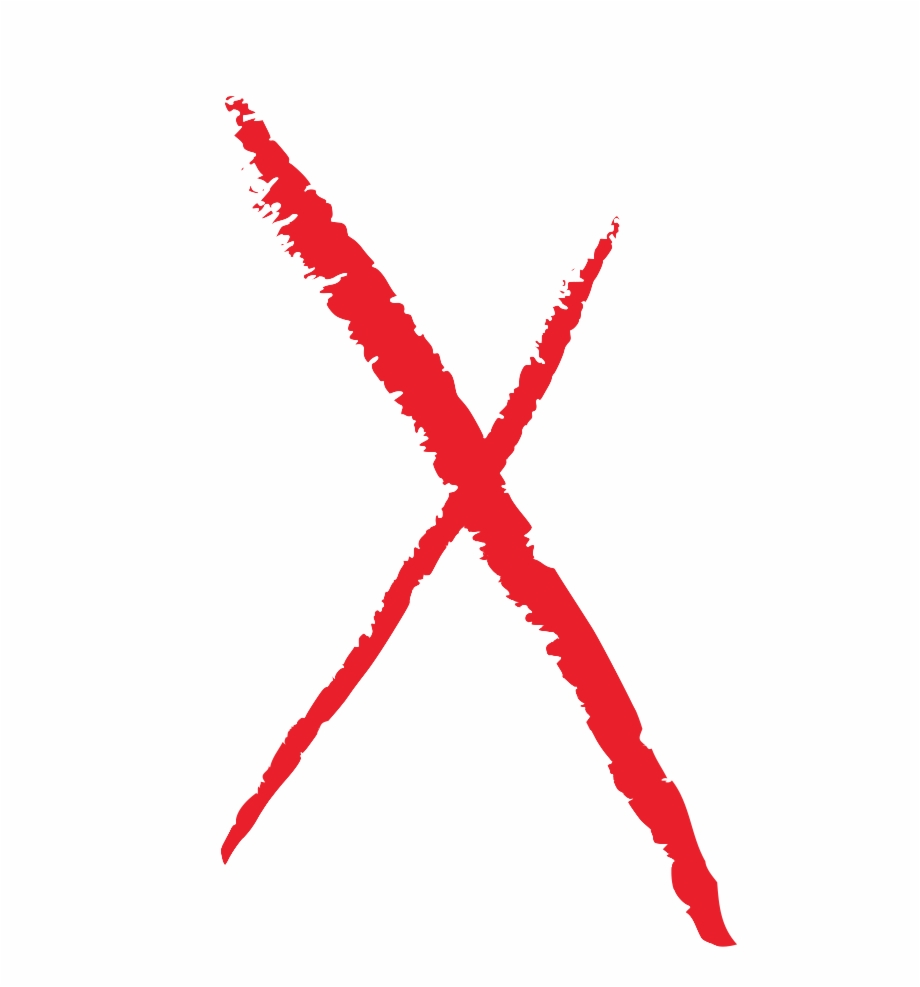 Gramatički i pravopisno pravilno napisan tekst 
Preglednost web-stranice
Bez reklama
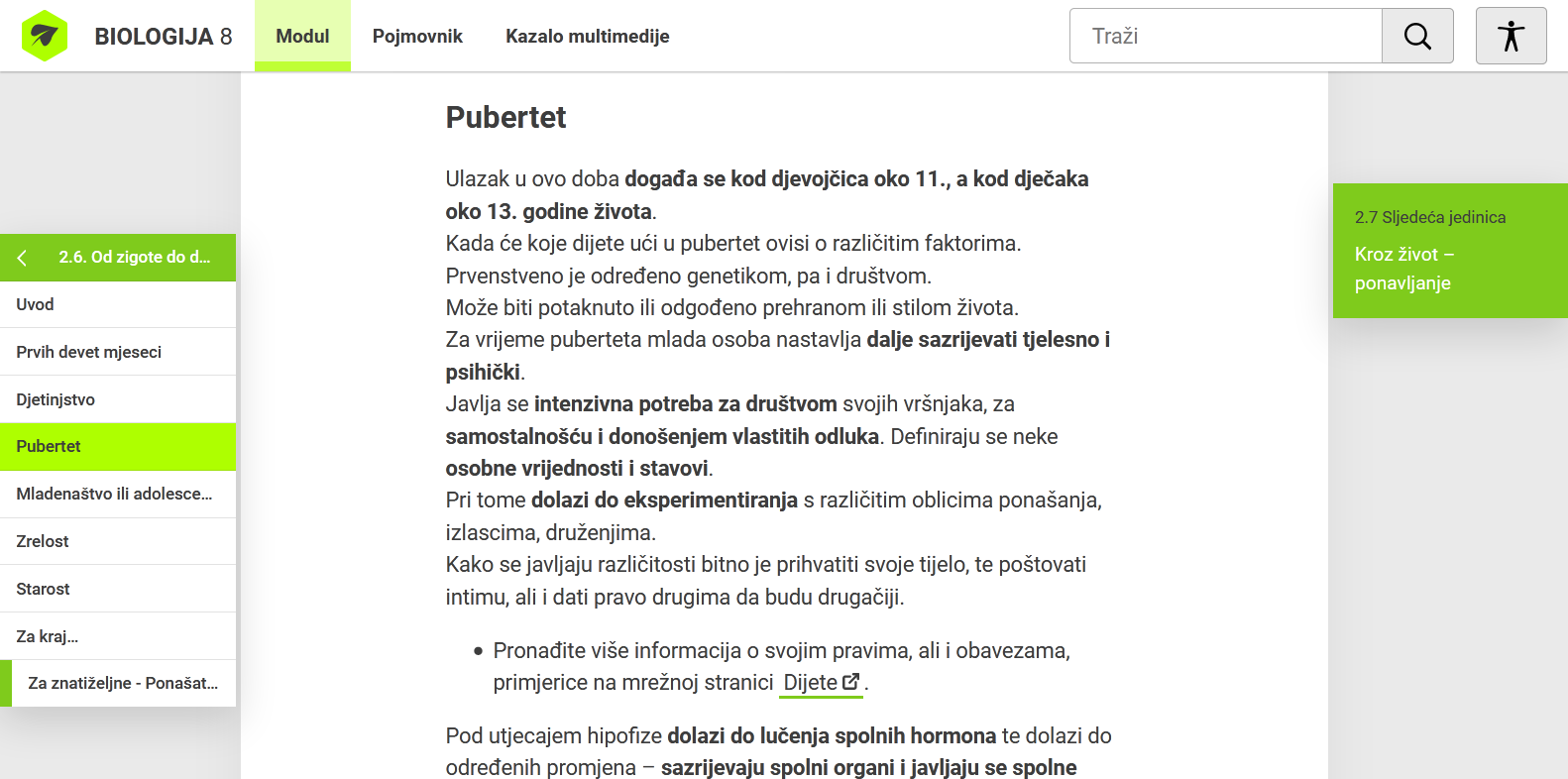 KAKVIM JE STILOM TEKST NAPISAN?
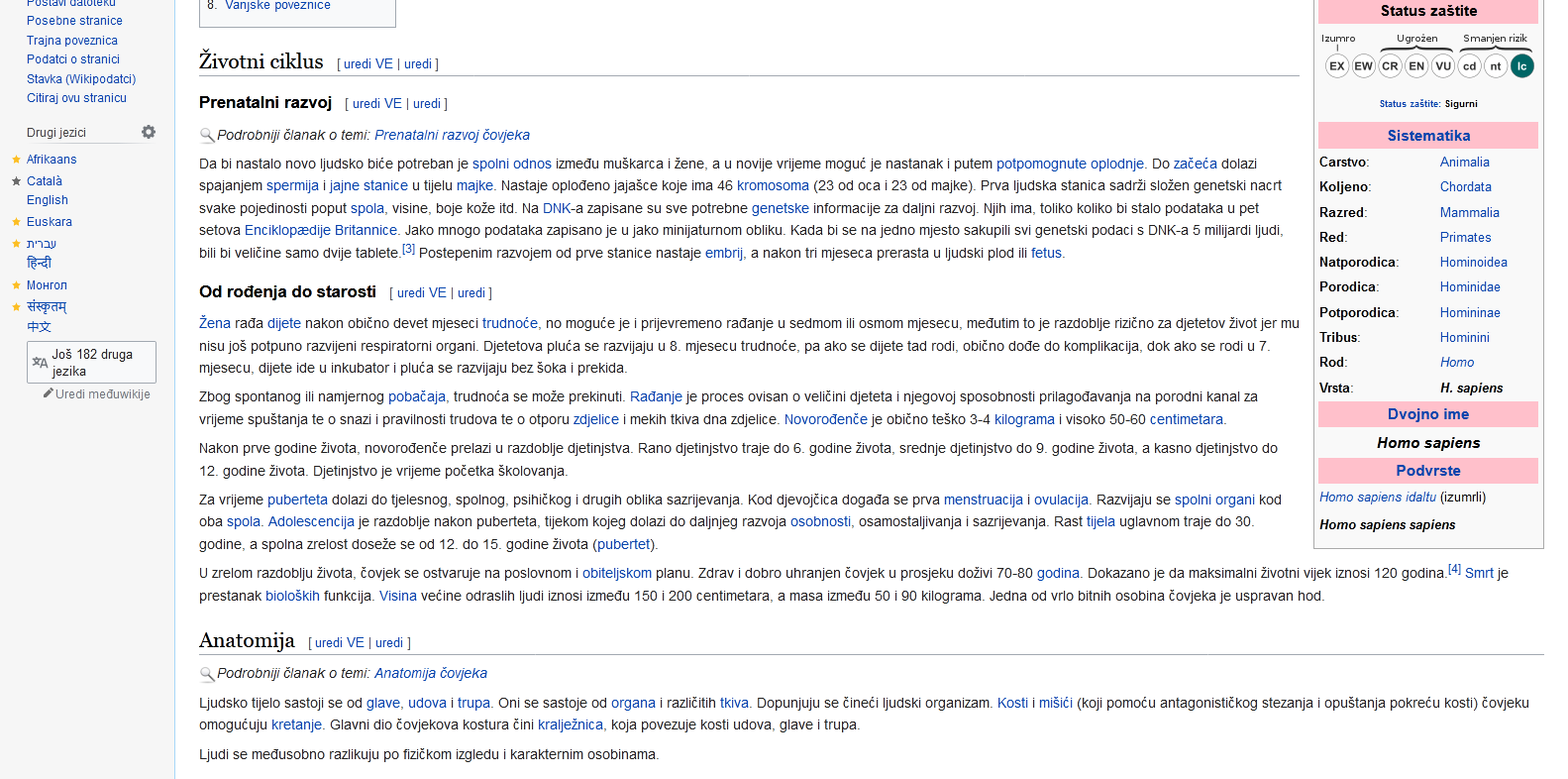 Tekst nije u potpunosti gramatički točan 
Podaci se ne poklapaju sa svim izvorima (rjeđe)
EDUTORIJ-
https://edutorij.e-skole.hr/share/proxy/alfresco-noauth/edutorij/api/proxy-guest/3b8a4b4e-84b0-4580-aa6f-e38efe028ed9/index.html​
IZVORI
WIKIPWEDIJA
https://hr.wikipedia.org/wiki/%C4%8Covjek​